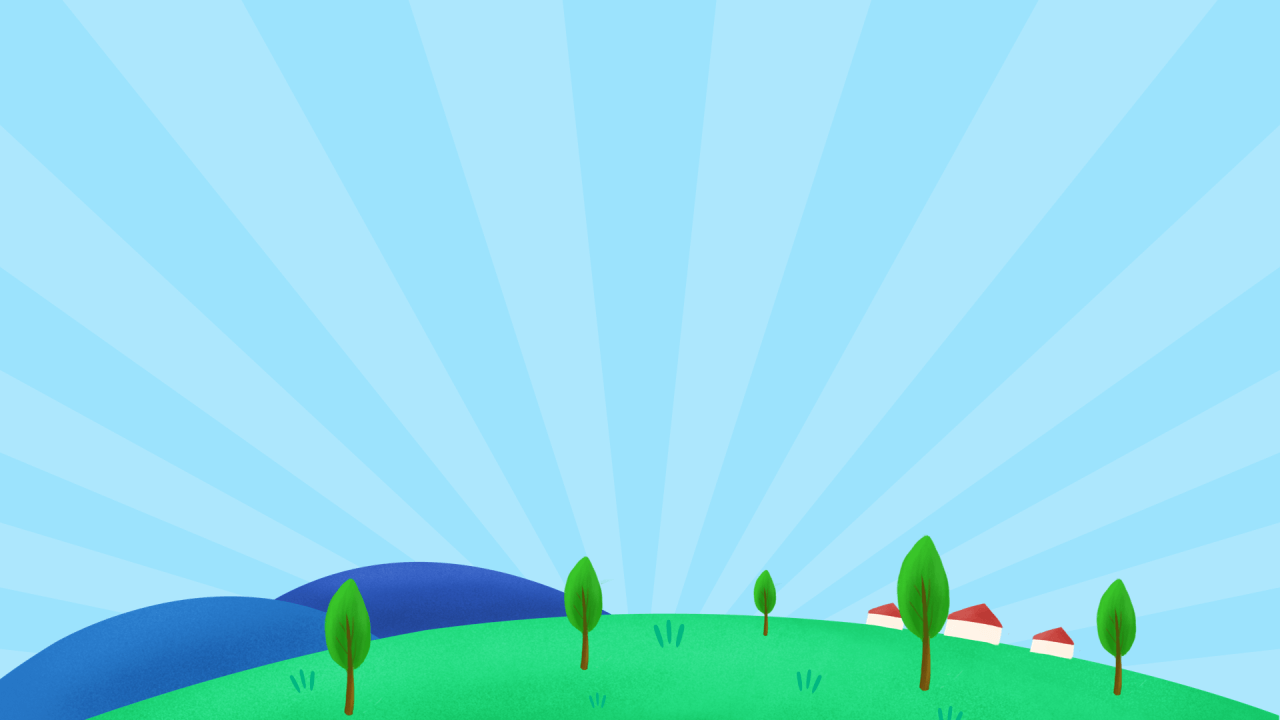 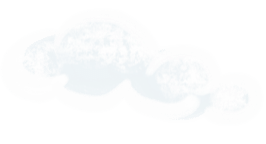 垃圾分类保护环境
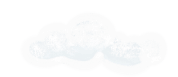 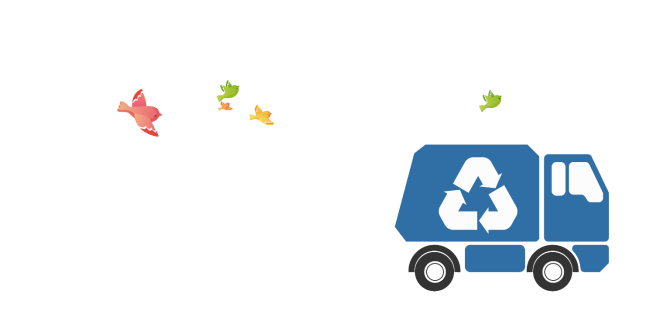 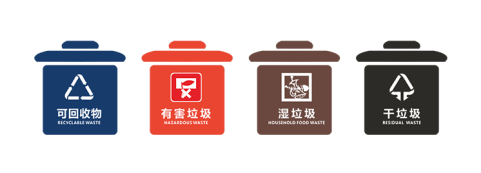 https://www.ypppt.com/
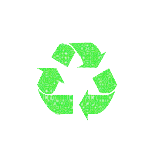 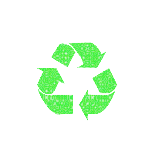 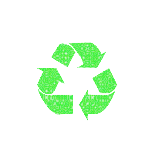 目录
垃圾的种类
分类的意义
解决的方法
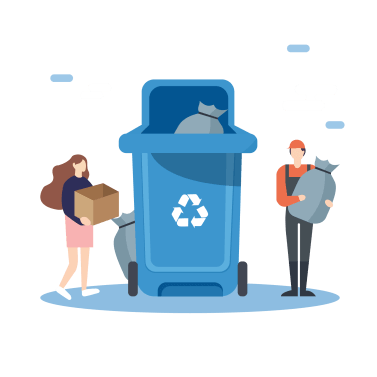 垃圾的种类
- 01 -
可回收垃圾
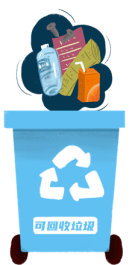 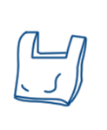 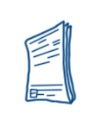 废纸
塑料
玻璃
金属
布料
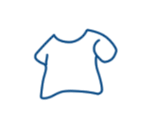 厨余垃圾
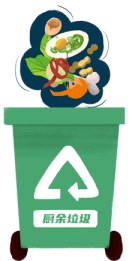 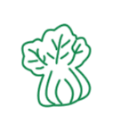 剩饭剩菜
菜叶垃圾
果皮垃圾
蛋壳垃圾
骨头垃圾
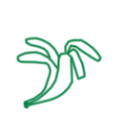 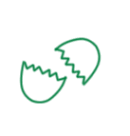 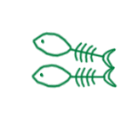 其他垃圾
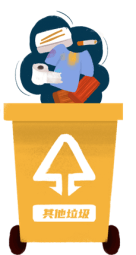 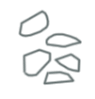 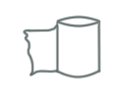 卫生纸
砖瓦片
毛发
食品袋
土渣堆
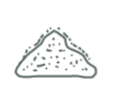 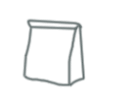 有害垃圾
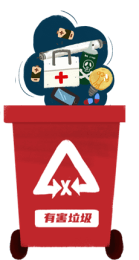 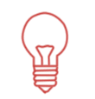 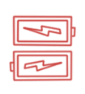 电灯泡
蓄电池
油漆桶
过期药品
部分家电
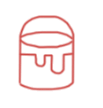 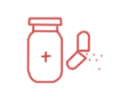 综合处理回收利用
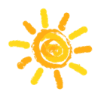 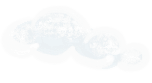 通过综合处理回收利用
可以减少污染
节省资源
如每回收1吨废纸
可造好纸850公斤
节省木材300公斤
比等量生产减少污染74%
每回收1吨塑料饮料瓶
可获得0.7吨二级原料
每回收1吨废钢铁
可炼好钢0.9吨
比用矿石冶炼节约成本47%
减少空气污染75%
减少97%的水污染和固体废物
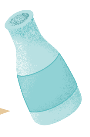 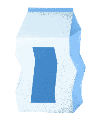 [Speaker Notes: https://www.ypppt.com/]
分类的意义
- 02 -
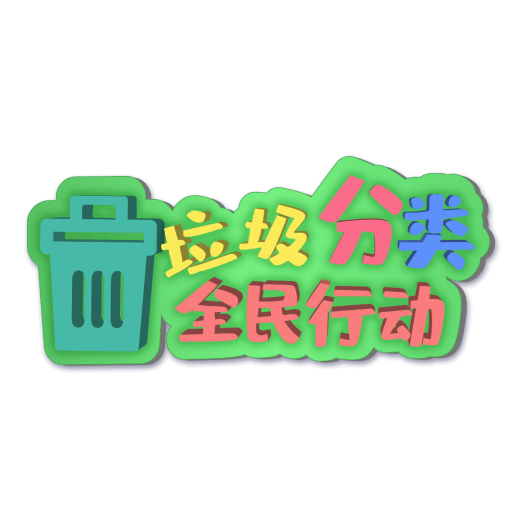 垃圾分类是对垃圾收集处置传统方式的改革，
是对垃圾进行有效处置的一种科学管理方法。
人们面对日益增长的垃圾产量和环境状况恶化的局面，如何通过垃圾分类管理，最大限度地实现垃圾资源利用，减少垃圾处置量，改善生存环境质量，
是当前世界各国共同关注的迫切问题之一。
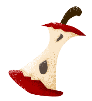 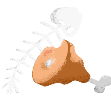 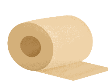 综合处理回收利用
生活垃圾中有些物质不易降解
使土地受到严重侵蚀
垃圾分类，去掉可以回收的
不易降解的物质，
减少垃圾数量达60%以上
土壤中的废塑料会导致
农作物减产
抛弃的废塑料被动物误食
导致动物死亡的事故时有发生
因此回收利用还可以减少危害
回收垃圾中蕴含的资源潜力
仅北京每年就可获得11亿元的效益
消费环节产生的垃圾如果
及时进行分类,回收再利用是
解决垃圾问题最好途径。
减少占地
减少污染
变废为宝
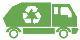 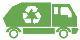 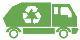 解决的方法
- 03 -
综合处理回收利用
树立
垃圾分类的观念
改造或增设
垃圾分类回收的设施
01
02
Your Title 
Here
实行家庭短期收集
定期分时段分类回收
改善
垃圾储运形式
03
04
综合处理回收利用
1
改造或增设垃圾分类回收的设施
广泛开展垃圾分类的宣传、教育和倡导工作
消费者树立垃圾分类的环保意识，阐明垃圾对社会生活造成的严重危害，
宣传垃圾分类的重要意义，呼吁消费者积极参与垃圾分类。
同时教会消费者垃圾分类的知识，
使消费者进行垃圾分类逐渐成为自觉和习惯性行为。
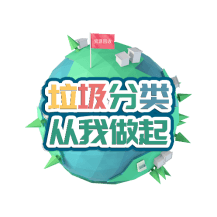 综合处理回收利用
2
改造或增设垃圾分类回收的设施
垃圾分类应逐步细化。垃圾分类搞得越细越精，越有利于回收利用。
可以用不同颜色的垃圾桶分别回收玻璃、纸、塑料和金属类包装垃圾、植物垃圾、生活垃圾、电池灯泡等特殊的垃圾。
垃圾桶上必须注明回收的类别和简要使用说明，指导消费者使用。垃圾桶也可以成为企业广告的载体，企业可以承担制作费用。
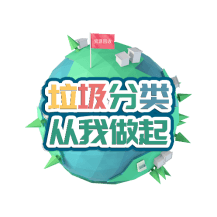 综合处理回收利用
3
改善垃圾储运形式
对一些体积大的垃圾，应该压缩后进行储运。
尤应注意的是，要对环卫局的垃圾回收车进行分隔式的改造，分类装载垃圾。
充分发挥原有垃圾回收渠道的作用，将可再生利用的垃圾转卖到企业。
建立垃圾下游产业的专门回收队伍，由厂家直接回收，
实现多渠道回收，引入价格和服务的竞争机制。
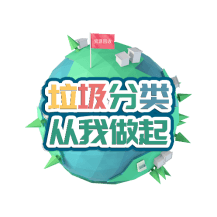 综合处理回收利用
4
实行家庭短期收集，定期分类回收
可以将垃圾分类一星期内暂时由家庭保管
环卫每天早晨收集容易腐烂的菜叶等餐厨垃圾，每天中午收集可以回收利用的垃圾，中午收集建筑垃圾，晚上收集其他垃圾。
社区或物业管理部门定期对新来户上门指导或发宣传册，
让居民都知道如何垃圾分类。
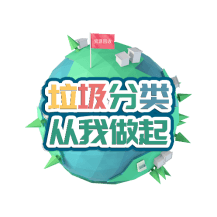 更多精品PPT资源尽在—优品PPT！
www.ypppt.com
PPT模板下载：www.ypppt.com/moban/         节日PPT模板：www.ypppt.com/jieri/
PPT背景图片：www.ypppt.com/beijing/          PPT图表下载：www.ypppt.com/tubiao/
PPT素材下载： www.ypppt.com/sucai/            PPT教程下载：www.ypppt.com/jiaocheng/
字体下载：www.ypppt.com/ziti/                       绘本故事PPT：www.ypppt.com/gushi/
PPT课件：www.ypppt.com/kejian/
[Speaker Notes: 模板来自于 优品PPT https://www.ypppt.com/]